Celebrating Tyler’s 10th Birthday
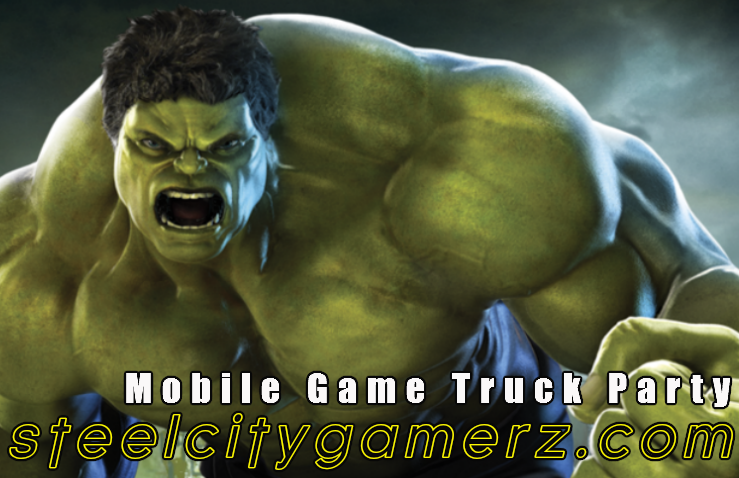 For:     Brad Michaelson
Date:     April 9th 2016
Time:     2:00 - 4:00pm
Where: Party Location
 
RSVP:    Email or Phone